Figure 5. Mitochondrial ferritin expression in Friedreich ataxia (FRDA) fibroblasts. (A) Left panel: representative ...
Hum Mol Genet, Volume 18, Issue 1, 1 January 2009, Pages 1–11, https://doi.org/10.1093/hmg/ddn308
The content of this slide may be subject to copyright: please see the slide notes for details.
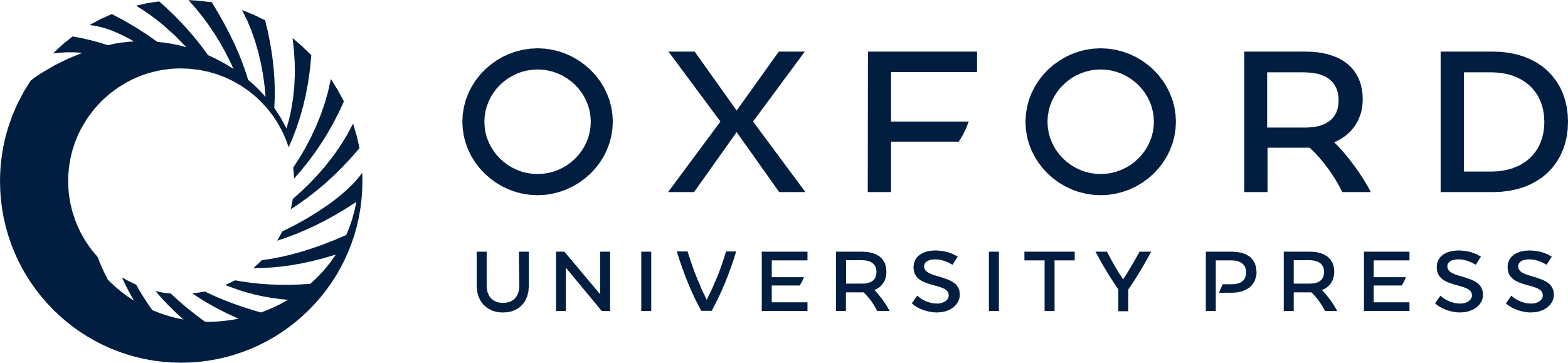 [Speaker Notes: Figure 5. Mitochondrial ferritin expression in Friedreich ataxia (FRDA) fibroblasts. (A) Left panel: representative picture showing localization of mitochondrial ferritin (FtMt) in transfected FRDA fibroblasts assayed by immunocytochemistry using α-FtMt antibody. Central panel: cells viability was revealed by trypan blue assay on FRDA-mock and FRDA–FtMt fibroblasts subjected to increasing amounts of H2O2 for 3 h. Data were collected on four independent transfections for each of the two FRDA patients. Significant differences are pointed by P-values. Right panel: representative experiment in which transfected cells were pretreated with 100 µm iron chelator DFO prior to incubation with 800 µm H2O2. (B) Reactive oxygen species (ROS) were measured following the fluorescence of Rhodamine-123 in controls and FRDA fibroblasts. Left panel: representative pictures of fluorescence intensity. Central panel: ROS quantification on eight independent determinations. Right panel: ROS quantification on eight independent transfections with FtMt encoding or empty plasmids. Results were normalized on protein content. Error bars indicate standard deviations. Horizontal bars point significant differences. DFO: desferoxamine. p: result of Student's t-test.


Unless provided in the caption above, the following copyright applies to the content of this slide: © The Author 2008. Published by Oxford University Press. All rights reserved. For Permissions, please email: journals.permissions@oxfordjournals.org]